Texas Standard Electronic Transactions
Introduction to TX SET
Housekeeping
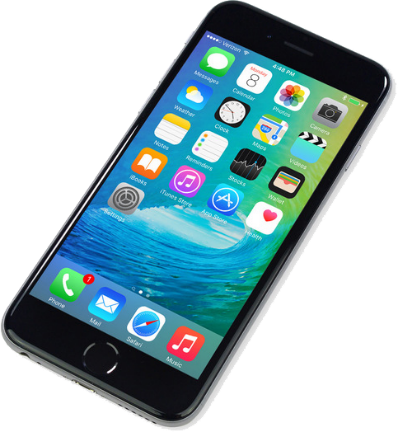 Restrooms
Refreshments
Attendance sheet
Questions
Please silence smart phones & other electronics
8/28/2018
TxSET
2
Antitrust Admonition
To avoid raising concerns about antitrust liability, participants in ERCOT activities should refrain from proposing any action or measure that would exceed ERCOT’s authority under federal or state law. For additional information, stakeholders should consult the Statement of Position on Antitrust Issues for Members of ERCOT Committees, Subcommittees, and Working Groups, which is posted on the ERCOT website.
8/28/2018
TxSET
3
Course Objectives
What is TX SET
Where do I find Tools/References
How does TX SET work
How is TX SET managed
8/28/2018
TxSET
4
[Speaker Notes: The term Texas SET can refer to two different things.

TX SET (Standard Electronic Transactions) are a set of ANSI EDI transaction guidelines customized  by the TX SET Working Group for the ERCOT Retail Market. 

These  standardized transactions support retail processes  as documented in the various ERCOT Market rules. 

TX SET is an ERCOT Working group comprised of stakeholders participating in the development and maintenance of TX SET EDI transactions . 

The Working Group reports to the Retail Market Subcommittee (RMS) and analyzes the need for new electronic transactions or modifications to existing electronic transactions based upon changes that occur within the retail electric market that affect EDI (electronic data interchange) transaction processing.]
Agenda
Introduction
Governing Documents
Transactions
Transaction Process Flow
MIS Portal
TXSET Working Group
Appendix
8/28/2018
TxSET
5
Introduction
8/28/2018
TxSET
6
What is TX SET?
Texas Standard Electronic Transactions
Set of ANSI EDI transaction guidelines
Facilitates retail business processes
Maintained by TX SET working group
8/28/2018
TxSET
7
[Speaker Notes: The term Texas SET can refer to two different things.

TX SET (Standard Electronic Transactions) are a set of ANSI EDI transaction guidelines customized  by the TX SET Working Group for the ERCOT Retail Market. 

These  standardized transactions support retail processes  as documented in the various ERCOT Market rules. 

TX SET is an ERCOT Working group comprised of stakeholders participating in the development and maintenance of TX SET EDI transactions . 

The Working Group reports to the Retail Market Subcommittee (RMS) and analyzes the need for new electronic transactions or modifications to existing electronic transactions based upon changes that occur within the retail electric market that affect EDI (electronic data interchange) transaction processing.]
Benefits of TX SET
Standardization of automated processes
Improves data quality and efficiency
Greater transparency
Improved security
Allows reporting flex flexibility
Increased cost savings
8/28/2018
TxSET
8
[Speaker Notes: Why do we have it?
Can you imagine the volumes of transactions per day? (Average daily volume for ERCOT, inbound and outbound, is in excess of 150,000)
 	Standardization is key!]
When are TX SETs used?
To execute Retail market processes
Move In
Move Out
Switch
Disconnects
Reconnects
Updates to premise information
Updates to customer information
8/28/2018
TxSET
9
[Speaker Notes: TX SET transactions should be used when needing to execute a Retail Market 
Process supported by TX SET EDI. 

In the event a process cannot be supported by TX SET EDI transactions, the 
Market standard method should be used. Please consult the ERCOT Retail Market Guide. 

Some of these processes include:
The Safety Net Spreadsheet
MarkeTrak]
How are TX SET Delivered
NAESB EDM v1.6

North American Energy Standards Board 
Electronic Delivery Mechanism

Version 1.6 is a National Standard

Secured computer to computer data protocol

Modified to fit ERCOT Market
8/28/2018
TxSET
10
[Speaker Notes: TX SET EDI Transactions are securely transmitted through 
servers from sender to receiver with the NAESB EDM (Electronic Delivery Mechanism) v1.6 Protocol installed on each server. 

This is a protocol with specialized technical enhancements modified to fit the ERCOT retail market. 

The NAESB EDM v1.6 is a National Standard maintained by the North American Energy Standards Board. 

The ERCOT NAESB EDM v1.6 guideline is managed by the ERCOT Working Group TDTMS (Texas Data Transport and MarkeTrak System).]
Transaction Flows
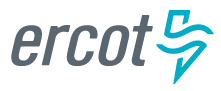 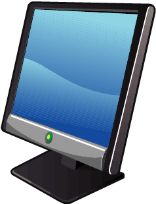 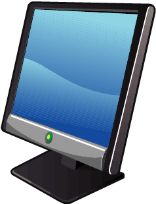 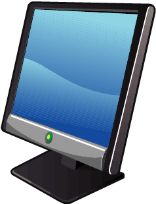 TDSP’s Customer Information System
REP’s Customer Information System
8/28/2018
TxSET
11
[Speaker Notes: TX SET Transactions could potentially follow two paths. 
Point to point (REP – TDSP)
Flow through ERCOT]
Acronyms
TX SET – 	Texas Standard Electronic Transactions
PURA –	 Public Utilities Regulatory Act
PUCT – 	Public Utility Commission of Texas
ERCOT – 	Electric Reliability Council of Texas
NAESB – 	North American Energy Standards Board
MP – 		Market Participant
ESI ID – 	Electric Service Identifier
8/28/2018
TxSET
12
Acronyms
8/28/2018
TxSET
13
Governing Documents
8/28/2018
TxSET
14
Hierarchy of Rules
Public Utility Regulatory Act (PURA)
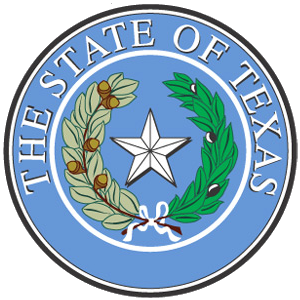 PUCT Substantive Rules
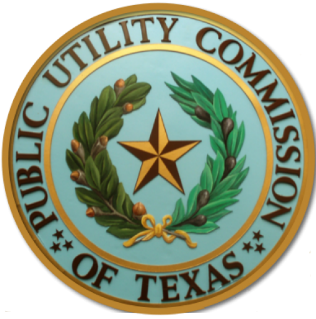 ERCOT Protocols
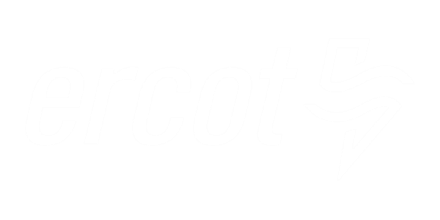 8/28/2018
TxSET
15
ERCOT Protocols
Rules/Policies/Standards that govern the ERCOT market

Created through collaborative efforts

Define procedures used by ERCOT and Market Participants (MPs)

MPs, ERCOT and Independent Market Monitor (IMM) bound by Protocols
8/28/2018
TxSET
16
[Speaker Notes: The Electric Reliability Council of Texas (ERCOT) Protocols, created through the collaborative efforts of representatives of all segments of Market Participants, as amended from time to time, that contains the scheduling, operating, planning, reliability, and Settlement (including Customer registration) policies, rules, guidelines, procedures, standards, and criteria of ERCOT. 
These Protocols outline the procedures and processes used by ERCOT and Market Participants for the orderly functioning of the ERCOT system and nodal market. 
Market Participants, the Independent Market Monitor (IMM), and ERCOT shall abide by these Protocols.]
ERCOT Protocols
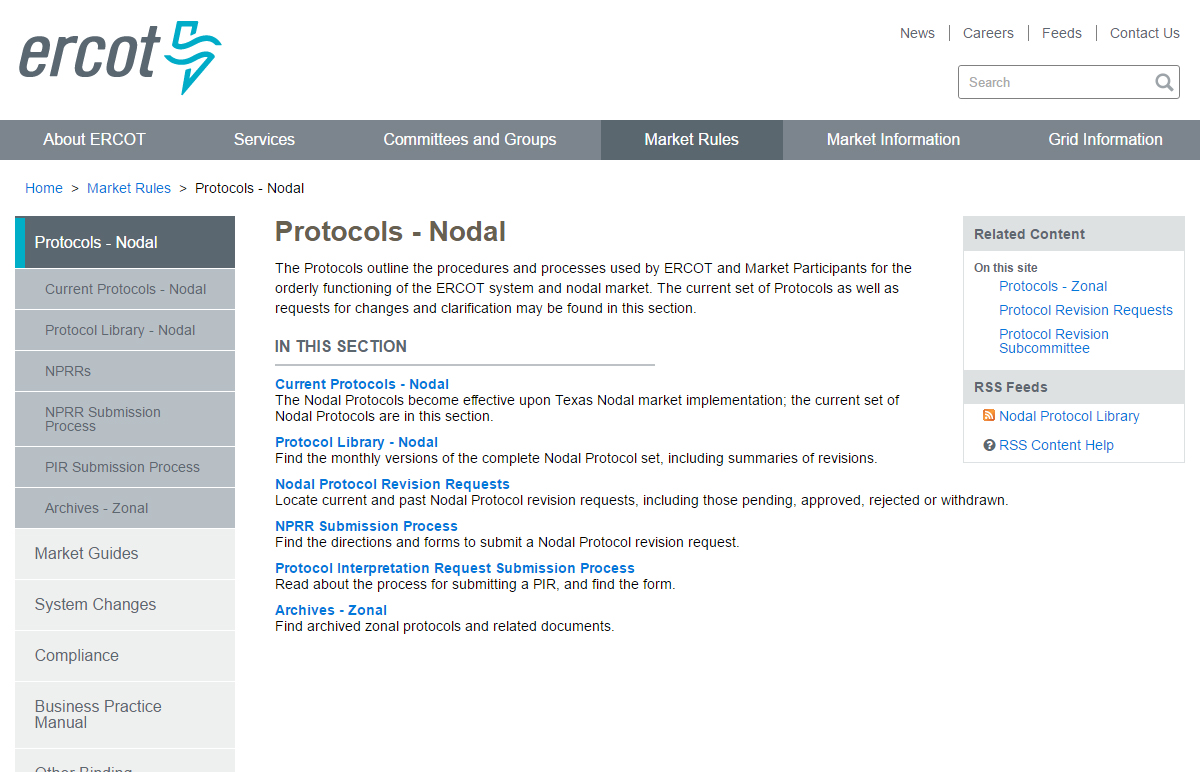 8/28/2018
TxSET
17
Relevant ERCOT Protocol Sections
Section 2 – Definitions and Acronyms
Section 9 – Settlements and Billing
Section 10 – Metering
Section 12 – Market Information System
Section 15 – Customer Registration
Section 18 – Load Profiling
Section 19 – Texas Standard Electronic Transaction
Section 21 – Revision Request Process
Section 24 – Retail Point to Point Communications
8/28/2018
TxSET
18
Section 15  - Customer Registration
ERCOT is the Registration Agent for the Retail Electric Market

ERCOT maintains the Registration Database of all ESI IDs
 
All Competitive Retailers operating in ERCOT register their customers via TX SET
8/28/2018
TxSET
19
[Speaker Notes: This section provides Market Participants and ERCOT with the market rules and transactional timing when operating in ERCOT’s Retail Electric Market and providing Customer Choice, for example:   
ERCOT shall maintain a registration database of all metered and unmetered Electric Service Identifiers (ESI IDs) in Texas for Customer Choice.
 All Customer registration processes will be conducted using the appropriate Texas Standard Electronic Transactions (TX SETs).  Definitions of all TX SET codes referenced in this Section can be found in Section 19, Texas Standard Electronic Transaction. 
All CRs with Customers in Texas, whether operating inside the ERCOT Region or not, shall be required to register their Customers in accordance with this Section.]
Section 19 – Texas Standard Electronic Transaction
Transactions between Competitive Retailers (CRs), ERCOT, and Transmission and Distribution Service Providers (TDSPs) 

Validation process

TX SET change control process

Retail market testing process
8/28/2018
TxSET
20
[Speaker Notes: Provides the mechanism that enables and facilitates the retail business processes in the deregulated Texas electric market.  The Texas SET Implementation Guides shall serve as the standard for the applicable TX SETs among all Market Participants and ERCOT.
This Section shall cover:
Transactions between Transmission and/or Distribution Service Providers (TDSPs) (refers to all TDSPs unless otherwise specified), Competitive Retailers (CRs) and ERCOT;
Technical Advisory Committee (TAC) subcommittee and ERCOT responsibilities; and
Texas SET Change Control process.]
Section 24 – Retail Point to Point Communications
Transactions that do not flow through ERCOT

Transactions that flow between CRs and TDSPs
Disconnect/Reconnect
Suspension of delivery
Remittance information
TDSP Invoice
8/28/2018
TxSET
21
[Speaker Notes: Point to point communications include transactions flowing directly between Competitive Retailers (CRs), and Transmission and/or Distribution Service Providers (TDSPs) and do not flow through ERCOT.  These point to point transactions may be Customer requested service orders and CR/TDSP invoicing and remittance advise transactions.]
ERCOT Market Guides
ERCOT 
Market Guides
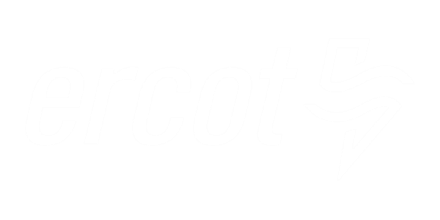 ERCOT Protocols
Other Binding Documents (OBDs)
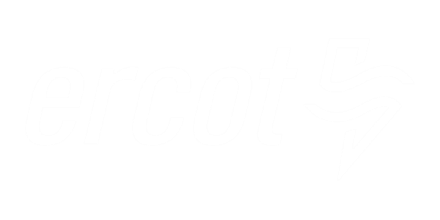 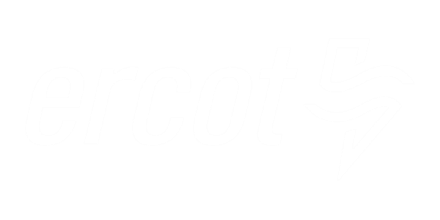 8/28/2018
TxSET
22
ERCOT Market Guides
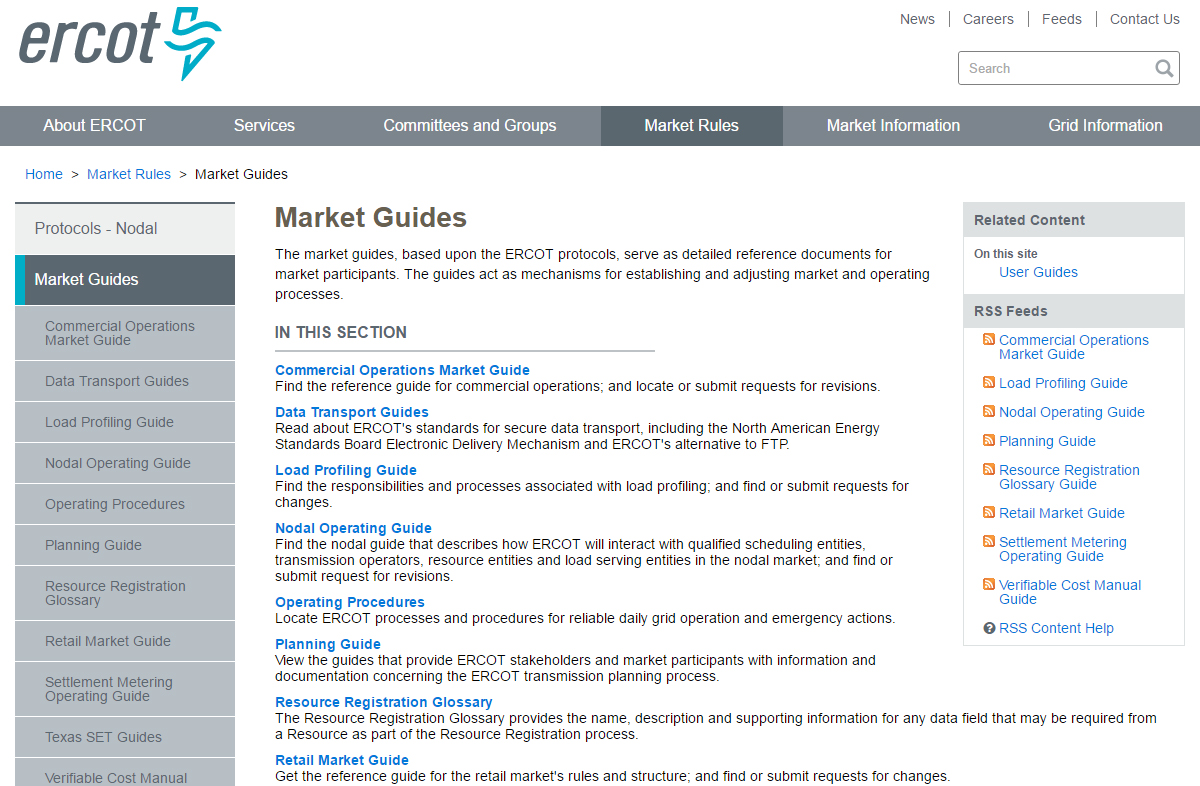 8/28/2018
TxSET
23
ERCOT Retail Market Guide
Section 1 – Purpose
Section 2 – Definitions and Acronyms
Section 3 – Retail Market Guide Revision Process
Section 4 – Public Utility Commission of Texas
Section 5 – Electric Reliability Council of Texas
Section 6 – Retail Market Subcommittee Working Group
Section 7 – Market Processes
Section 8 – Municipally Owned Utilities and Electric Cooperatives
Section 9 – Appendices
Section 10 – Competitive Metering
Section 11 – Solution to Stacking
8/28/2018
TxSET
24
Section 7 – Market Processes
Section 7.3 – Inadvertent Gain Process
Section 7.4 – Safety Nets
Section 7.5 – Standard Historical Usage Requests
Section 7.6 – Disconnect and Reconnect  for Non-Payment Process
Section 7.7 – Transaction Timing Matrix
Section 7.16 – Business Processes and Communications Related to Meter Tampering
Section 7.15 - Advanced Meter Interval Data File Format and Submission
Section 7.17 – Business Processes and Communications for Switch Holds Related to Deferred Payment
8/28/2018
TxSET
25
Appendicies
Section 9 Appendix D1 – Transaction timing Matrix

Section 9 Appendix D3 – TDSP’s Discretionary Service Timelines Matrix

Section 9 Appendix G - ERCOT Specified File Format for Submission of Interval Data for Advanced Metering Systems
8/28/2018
TxSET
26
[Speaker Notes: Reference protocals section 15]
Section 11- Solution to Stacking
Section 11.1 - Overview of Solution to Stacking 

Section 11.2 - ERCOT Operating Rules 

Section 11.2.2 - Cancellation Rules

Section 11.2.3 - Concurrent Processing Rules 

Section 11.2.4 - Pending Transaction Rules

Section 11.3 - Transmission and/or Distribution Service Provider Operating Rules

Section 11.4 - Retail Electric Provider Operating Rules
8/28/2018
TxSET
27
[Speaker Notes: Section 11.1 - Overview of Solution to Stacking 
This Section 11, Solution to Stacking, provides the processes and guidelines for Market Participants operating in the Texas retail market to handle multiple non-sequential Texas Standard Electronic Transactions (TX SETs) on a single Electric Service Identifier (ESI ID).

Section 11.2 - ERCOT Operating Rules 
The ERCOT Operating Rules describe the process and guidelines utilized by ERCOT to process multiple, non-sequential transactions concurrently on a single Electric Service Identifier (ESI ID).

Section 11.2.2 - Cancellation Rules
These rules detail the circumstances under which ERCOT will cancel existing orders.

Section 11.2.3 - Concurrent Processing Rules 
The concurrent processing rules detail the circumstances in which transactions are allowed to complete after being processed concurrently.

Section 11.2.4 - Pending Transaction Rules 
These rules detail the methods used for Pending REP Notification Transactions.  These rules were developed to ensure that these transactions are sent only when the appropriate recipient can be positively identified.

Section 11.3 - Transmission and/or Distribution Service Provider 
Operating Rules
The business rules Transmission and/or Distribution Service Providers (TDSPs) will follow in order to process multiple, non-sequential transactions concurrently on a single Electric Service Identifier (ESI ID).

Section 11.4 - Retail Electric Provider Operating Rules
Retail Electric Providers (REPs), like the Transmission and/or Distribution Service Providers (TDSPs) and ERCOT, will be required to handle multiple, non-sequential transactions on an Electric Service Identifier (ESI ID).]
TX SET Guides
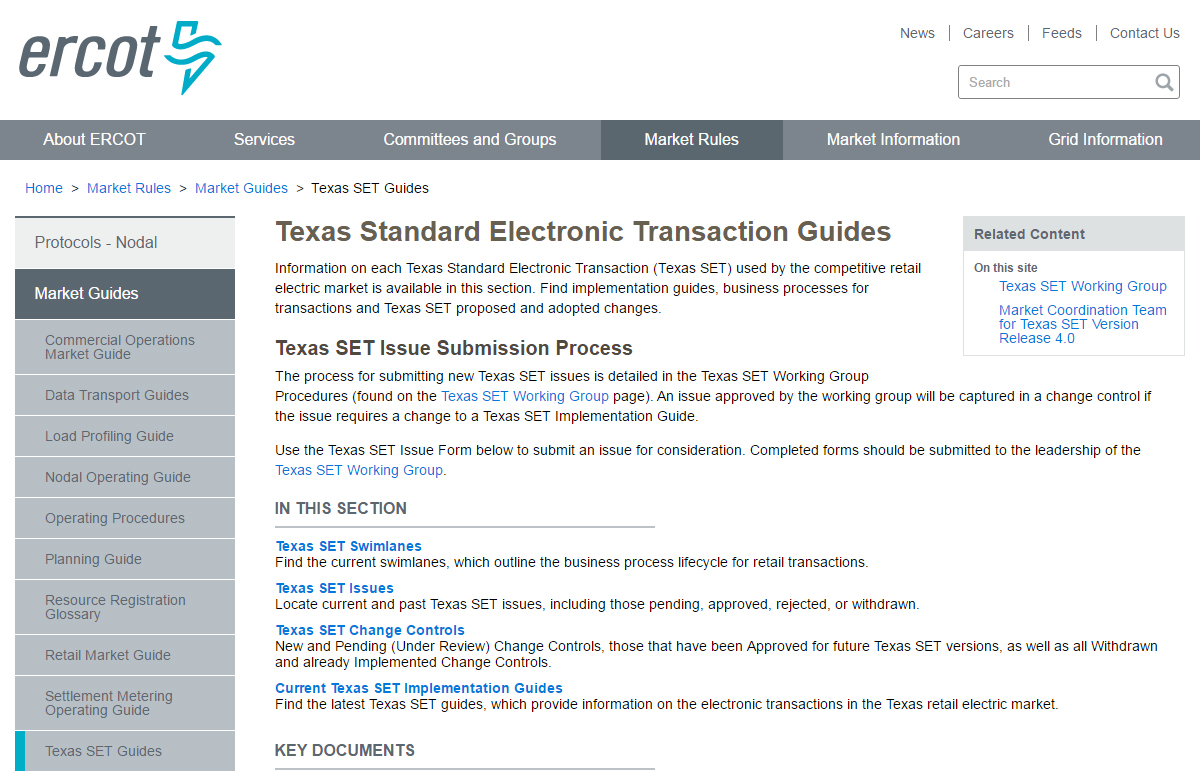 8/28/2018
TxSET
28
[Speaker Notes: But for quick reference, there is also a Transaction Name Inventory posted on ERCOT.com, complete with a handy pocket card.  We printed and laminated pocket cards to give you here today.  We hope that you will find them as useful as we do.  We also hope that you will use them in the upcoming class scenarios!]
Texas SET Swimlanes
Texas Standard Electronic Transaction (SET) swimlanes are reference documents that outline the business process lifecycle for transactions used in the competitive retail electric market in Texas.
http://ercot.com/mktrules/guides/txset/sw
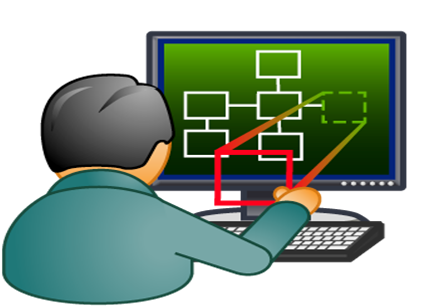 8/28/2018
TxSET
29
TX SET Swimlanes
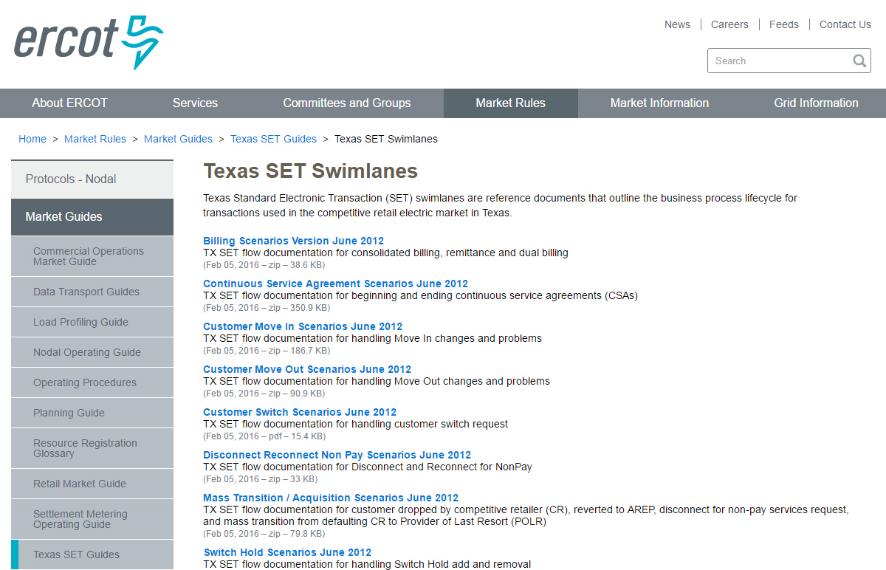 8/28/2018
TxSET
30
Texas SET Implementation Guides (IG)
TX SET Implementation Guides provide technical details contained within the electronic transactions used in the competitive retail electric market in Texas.

Current Version 4.0 supports PUC Substantive Rules and market process revisions

http://ercot.com/mktrules/guides/txset/current
8/28/2018
TxSET
31
Transactions
8/28/2018
TxSET
32
Overview of transaction flow
814 PC/PD only
824
810
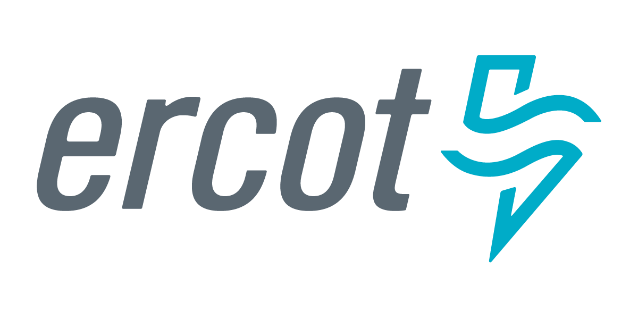 CR
TDSP
814
814
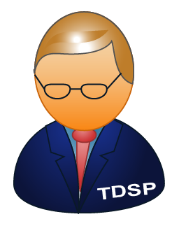 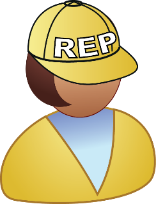 824
824
867
867
650
820
824 – Rejects
650 – Service Orders
814 – ESIID info and relationships
820 – remittance advice
810 – Invoice
867 – Usage
8/28/2018
TxSET
33
[Speaker Notes: Moved up two slides]
Texas Standard Electronic Transactions (TX SET) – Interactive
Many transactions involve ERCOT
8/28/2018
TxSET
34
Texas Standard Electronic Transactions (TX SET) – Interactive
Some transactions may not involve ERCOT
These are called Point-to-Point transactions and flow between TDSPs and REPs
8/28/2018
TxSET
35
Transaction Names
TX SET Version 4.0 – Transaction Names Inventory
Refer to handout
Defines the transaction name for each transaction
Describes how the transaction flows
Found or the ERCOT website at http://www.ercot.com/mktrules/guides/txset
8/28/2018
TxSET
36
Checkpoint Questions
Which transactions are customer initiated transactions? Select all that apply.
814_16
814_01
814_08
814_24
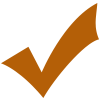 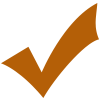 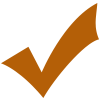 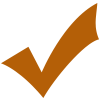 8/28/2018
TxSET
37
Checkpoint Questions
True or False: Response transactions can only be Rejects. 
FALSE
True or False: A point-to-point transaction is sent only to ERCOT.
FALSE
8/28/2018
TxSET
38
Checkpoint Questions
Historical Usage (867_02) can be obtained by sending which transactions?  Select all that apply.
814_16
814_01
814_08
814_26
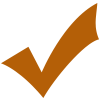 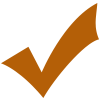 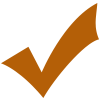 8/28/2018
TxSET
39
Checkpoint Questions
What transaction is used to determine the actual start date for a customer?
814_04
814_16
867_04
814_01
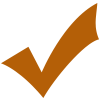 8/28/2018
TxSET
40
Transaction Process Flow
8/28/2018
TxSET
41
Move In – Reject
814_16 (MVI)
1
New CR
ERCOT
814_17  (only a reject)
2
8/28/2018
TxSET
42
Move In – Accept
814_16
814_03
1
2
TDSP
New CR
ERCOT
814_05
814_04
3
4
867_02
867_02
6
5
867_04
867_04
8
7
8/28/2018
TxSET
43
Move In w/ Permit Required – New Installation
814_03
814_16
2
New CR
1
ERCOT
TDSP
814_28
814_28
3
4
Customer sends permit to TDSP
814_05
814_04
6
5
867_04
867_04
8
7
8/28/2018
TxSET
44
Move In w/ Permit Not Received
814_03
814_16
2
New CR
1
ERCOT
TDSP
814_28
814_28
3
4
Customer does not send permit to TDSP within 20 days
814_08
5
814_08
814_09
7
6
8/28/2018
TxSET
45
Move In w/ Cancel
814_03
814_16
1
New CR
ERCOT
TDSP
2
814_04
814_05
3
4
867_02
867_02
5
6
Customer cancels MVU
814_08
814_08
7
8
814_09
814_09
10
9
8/28/2018
TxSET
46
Move In w/ Date Change
814_16
814_03
1
New CR
ERCOT
TDSP
2
814_04
814_05
3
4
16
15
11
867_02
867_02
5
6
Customer changes MVI date
814_12
814_12
7
8
814_13
814_13
10
9
867_04
867_04
12
13
867_03F
14
814_06
Current CR
867_03F
810_02
8/28/2018
TxSET
47
Checkpoint Questions
A date change transaction (814_12) is sent to change the date for which transactions? Select all that apply.
814_01
814_05
814_08
814_16
814_18
814_24
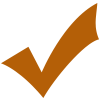 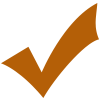 8/28/2018
TxSET
48
Checkpoint Questions
What transaction does the TDSP receive when an 814_01 or 814_16 is initiated? 
867_04
814_03
867_03
814_04
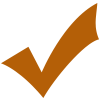 8/28/2018
TxSET
49
Checkpoint Questions
Yes or No: If a MVI order is submitted and an 814_28 PR is received, does it cancel the original MVI order? 
NO
Yes or No: If a MVI order is submitted and an 814_28 PR is received and then later an 814_08 is received, should we receive an 867_04?
NO
Yes or No: Based on the scenario in question 4, should we expect this customer to be with the submitting CR?
NO
8/28/2018
TxSET
50
Switch – Rejected
814_01
1
New CR
ERCOT
TDSP
814_02
2
Current CR
8/28/2018
TxSET
51
Switch – Accept
814_01
814_03
2
1
New CR
ERCOT
TDSP
814_05
814_04
4
3
11
5
12
867_02
867_02
6
7
867_04
867_04
9
8
867_03F
10
814_06
Current CR
867_03F
810_02
8/28/2018
TxSET
52
Switch Hold – Add – Deferred Payment Plan (DPP)
650_01  (add)
650_02  (acknowledgement)
2
1
814_20
814_20
Current CR
ERCOT
TDSP
3
4
814_21
5
8/28/2018
TxSET
53
Switch Hold – Add - Tampering
810_02  (tampering)
4
814_20
814_20
Current CR
ERCOT
TDSP
2
1
814_21
3
8/28/2018
TxSET
54
Switch Hold – Remove – DPP / Tampering
650_01  (remove)
650_02  (acknowledgement)
1
2
814_20
814_20
Current CR
ERCOT
TDSP
4
3
814_21
5
8/28/2018
TxSET
55
Switch w/ Switch Hold
814_01
814_03
1
2
New CR
TDSP
ERCOT
814_05R
814_04R
4
3
Same result for MVI
8/28/2018
TxSET
56
Checkpoint Questions
A Customer Loss (814_06) transaction is sent to which entity?
Current REP of Record
TDSP
ERCOT
New CR
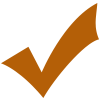 True or False: The 814_04 / 814_05 provides meter details and scheduling. 
TRUE
8/28/2018
TxSET
57
Move Out – Reject
814_24
1
Current CR
ERCOT
TDSP
814_25R
4
8/28/2018
TxSET
58
Move Out – Accept
810_02
814_24
814_24
7
2
1
Current CR
ERCOT
TDSP
814_25
814_25
4
3
867_03F
867_03F
6
5
8/28/2018
TxSET
59
Transaction Solution to Stacking
11.4.1	REP Operating Rule 1:  Cancel Move Out
REPs who have a Pending move out and submit a move in (same REP) with an earlier Requested Date are responsible for canceling the Pending move out if that is what the Customer requires (REP manages Customer expectations).  If the REP does not cancel the move out, the move out will be allowed to effectuate.
MVO transaction from existing customer has left new customer in the dark.
If a REP enrolls a new customer at the same premise and an existing customer has a future dated MVO, if the REP  fails to cancel the future dated MVO, the MVO will be executed leaving the new customer  in the dark.
8/28/2018
TxSET
60
Transaction Solution to Stacking
MVO Trumps SWI
ERCOT will reject a Switch Request if the ESI ID is scheduled to be De-energized at ERCOT on the Requested Date.
CR B will need to submit a MVI (814_16) in order to enroll their customer.
8/28/2018
TxSET
61
Checkpoint Question
Which entity would receive an 814_17 Not First In (NFI) reject after a same day MVI is submitted and scheduled in the morning by CR A and then another same day MVI is submitted in the afternoon by CR B?
TDSP
ERCOT
CR A
CR B
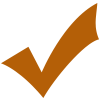 8/28/2018
TxSET
62
Checkpoint Questions
True or False: If a Switch Hold exists on an ESIID, a MVO transaction (814_24) will automatically reject.
FALSE
Yes or No: If a MVO order is submitted and an 814_28 Complete unexecutable is received from the TDSP, does the customer receive a final bill?
NO
True or False: An 814_16 MVI trumps an 814_24 MVO for the same day when they are from two different REPs.
FALSE
8/28/2018
TxSET
63
Checkpoint Questions
True or False: An 814_16 MVI trumps an 814_24 MVO for the same day when they are from the same REP. 
FALSE
True or False: An 814_24 MVO trumps an 814_01 Switch. 
TRUE
8/28/2018
TxSET
64
Checkpoint Question
Which entity is responsible for sending an 814_08 cancel when there is a MVO for Customer A pending for 5/5 and a MVI for Customer B pending for 5/1, both with the current REP?
TDSP
ERCOT
Current REP
Another REP
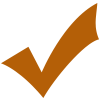 8/28/2018
TxSET
65
Checkpoint Question
Which entity is responsible for sending an 814_08 cancel when there is a MVO for Customer A pending for 5/5 and a MVI for Customer B pending for 5/5 both with different REPs?
TDSP
ERCOT
REP for Customer A
REP for Customer B
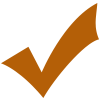 8/28/2018
TxSET
66
Checkpoint Question
What transaction is used to determine the actual end date of a customer?
814_24
814_01
867_03F 
814_22
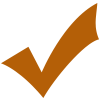 8/28/2018
TxSET
67
Move Out to CSA
814_03
814_22
5
2
CSA CR
ERCOT
TDSP
867_04
814_04
9
3
7
4
10
867_03F
6
867_04
8
814_25
814_24
Current CR
1
867_03F
810_02
8/28/2018
TxSET
68
Checkpoint Question
What does CSA mean?
Continuous Service Arrangement
Continued Service Arrangement
Continuous Service Agreement
Country Served Agreement
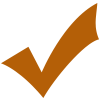 8/28/2018
TxSET
69
Checkpoint Question
If there is a Continuous Service Agreement and the customer moves out what transaction places the service back with the CSA?
867_04
814_18
814_01
814_22
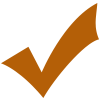 8/28/2018
TxSET
70
Disconnect for Non-Pay (DNP)*
650_01
650_02
1
2
Current CR
ERCOT
TDSP
* Does not apply to MOU/EC
8/28/2018
TxSET
71
Reconnect after DNP*
650_01
650_02
2
1
Current CR
ERCOT
TDSP
* Does not apply to MOU/EC
8/28/2018
TxSET
72
Checkpoint Question
In order to cancel a DNP (650_01), which transaction is needed?
650_02
814_08
650_01
814_16
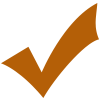 8/28/2018
TxSET
73
TX SET Implementation Guides w/ Examples
814_20 EDI transaction guide
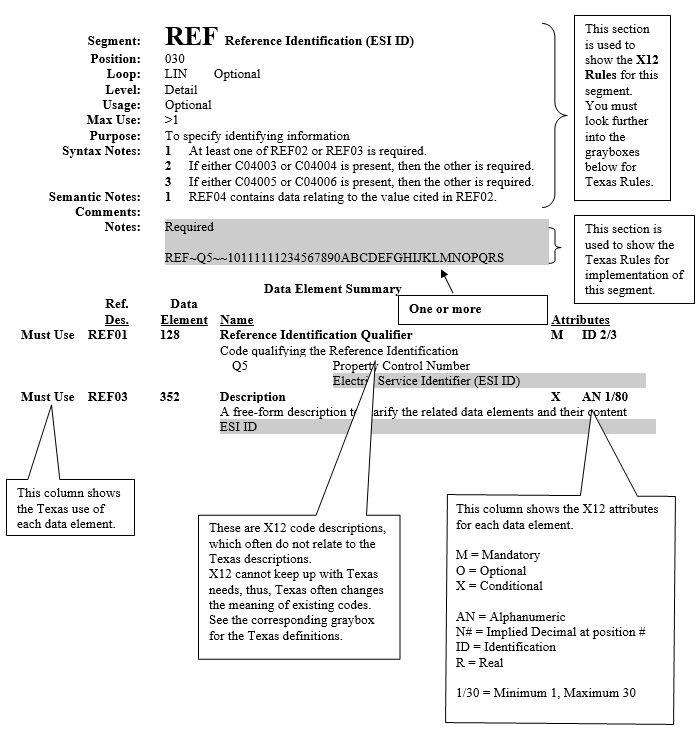 8/28/2018
TxSET
74
TX SET Implementation Guides w/ Examples
814_20 EDI transaction example – meter exchange
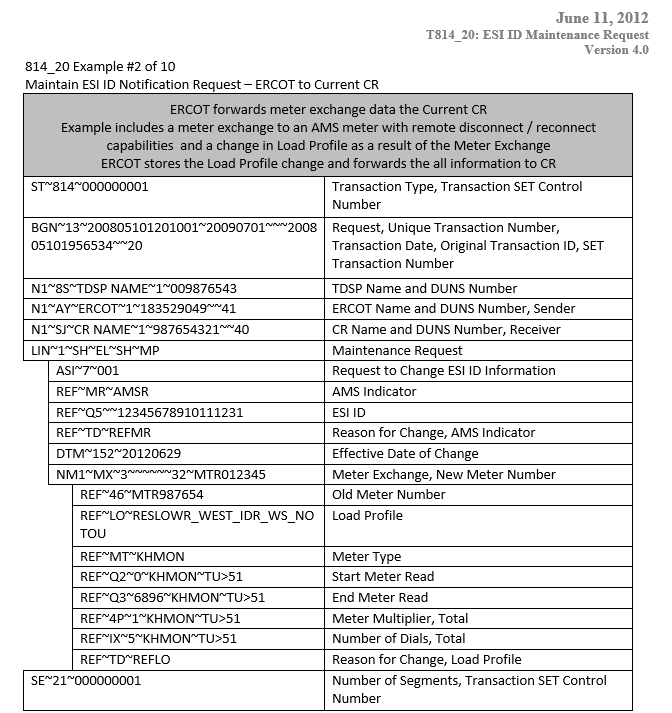 8/28/2018
TxSET
75
Electronic Data Interface (EDI) Transactions
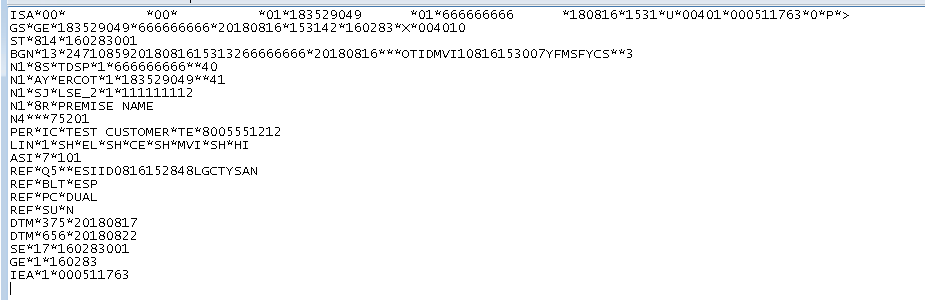 EDI code is translated by each Market Participant’s system into a readable format.
One does not have to know the code to understand the transaction
8/28/2018
TxSET
76
Checkpoint Question
Which transaction changes the meter and/or meter information? 
814_09
814_18
814_26
814_20
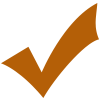 8/28/2018
TxSET
77
MIS Portal
8/28/2018
TxSET
78
Market Information System
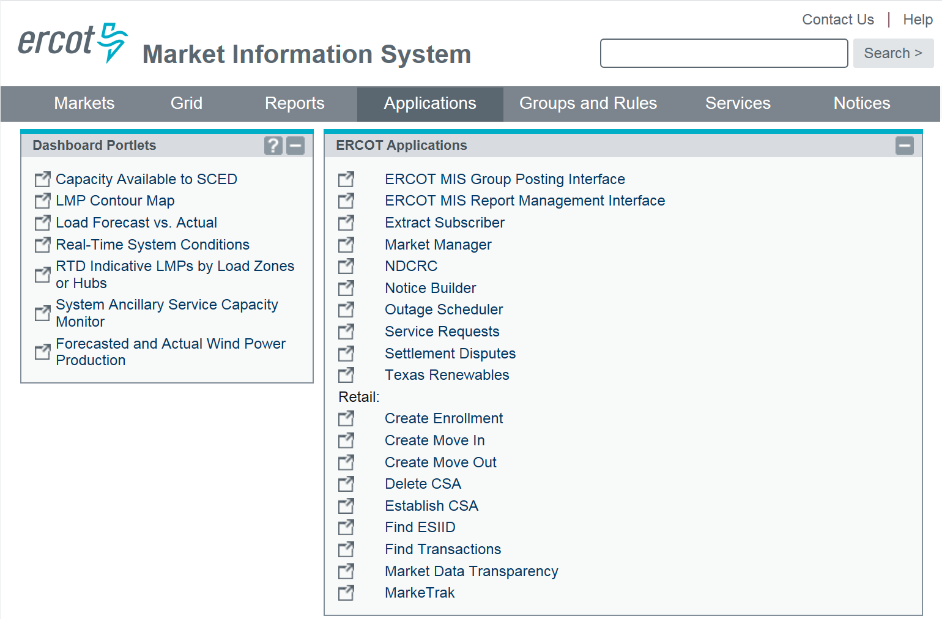 8/28/2018
TxSET
79
Find ESI ID
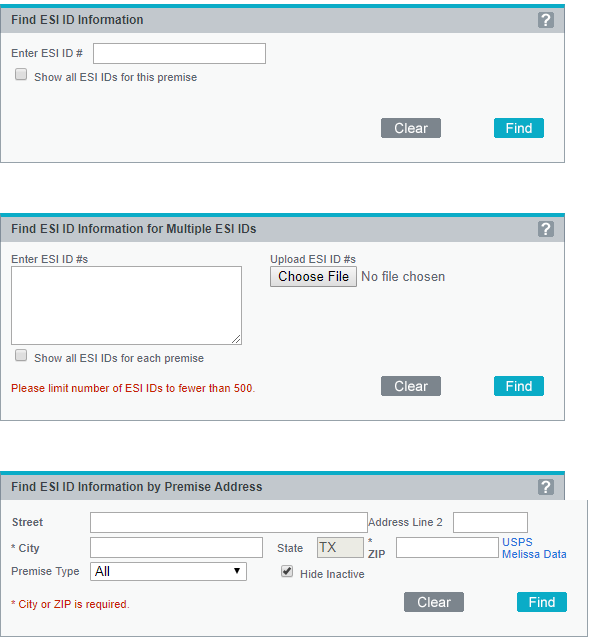 Additional information is accessed via an ESI ID # 
Or
An address can be used to find the respective ESI ID number serving that premise
8/28/2018
TxSET
80
Find ESI ID
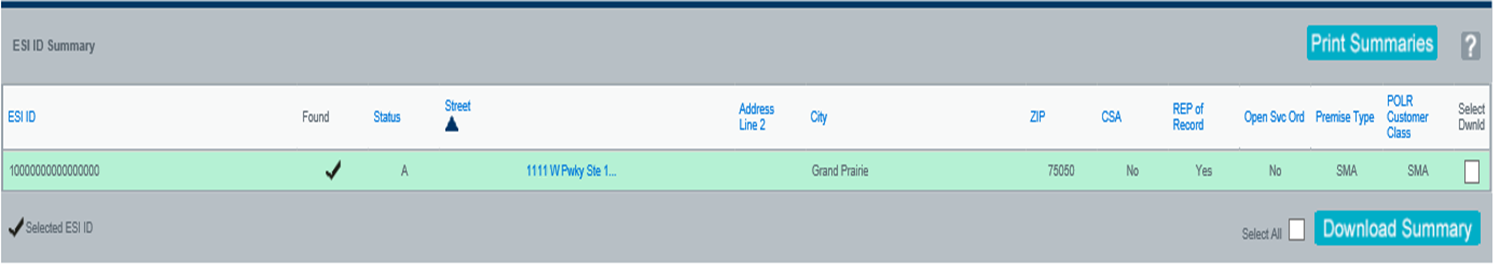 Premise Type
RES – Residential
SMA – Small Non-Res
LAR – Large Non-Res
STATUS
A – Active
D – Deenergized
I - Inactive
REP of Record 
Is the view the ROR?
POLR Customer Class
Calculated ERCOT POLR customer classes:
RES – Residential
SMA – Small Non-Res
MED – Medium Non-Res
LAR – Large Non-Res
CSA
Does this ESI ID have a Continuous Service Agreement?
Open Svc Ord
Are there any current ‘open’ transactions on this ESI ID such as a pending MVO, MVI, etc?
8/28/2018
TxSET
81
Find ESI ID – Additional information
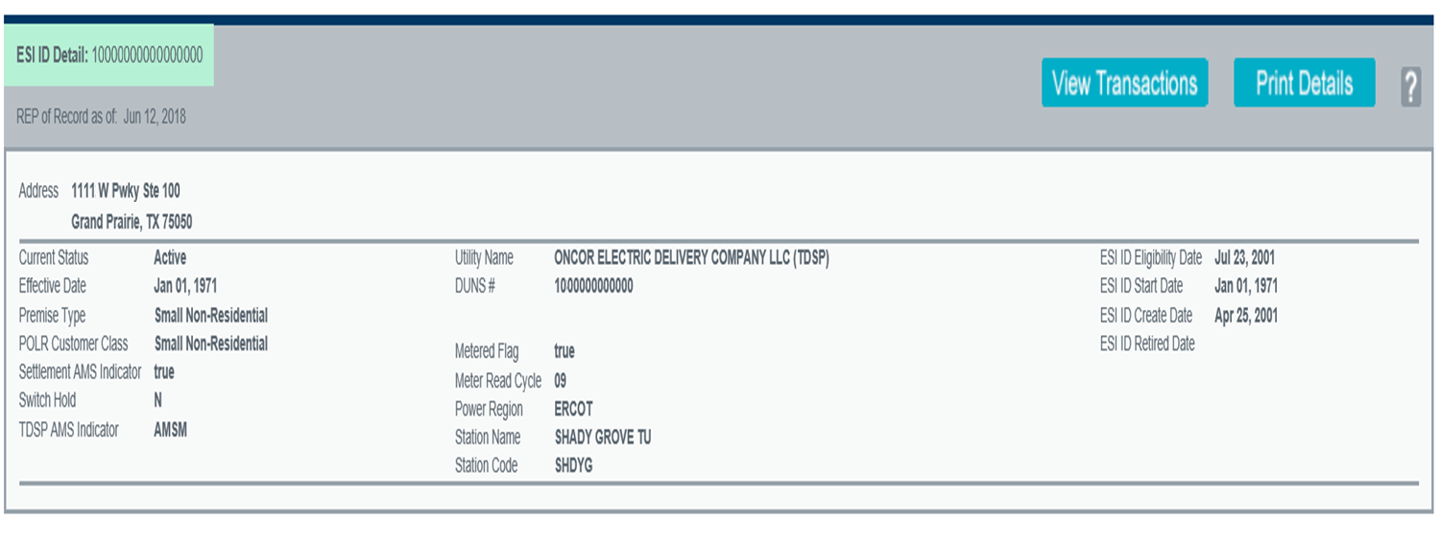 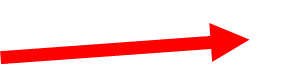 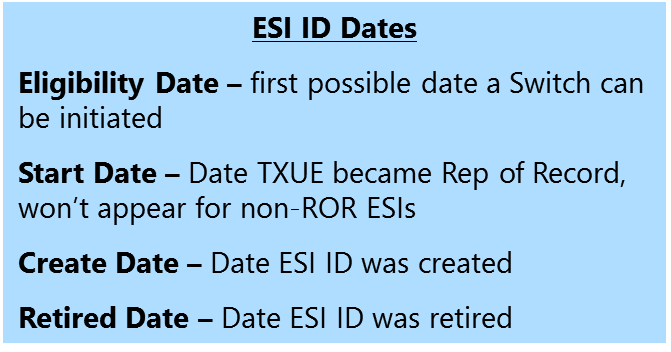 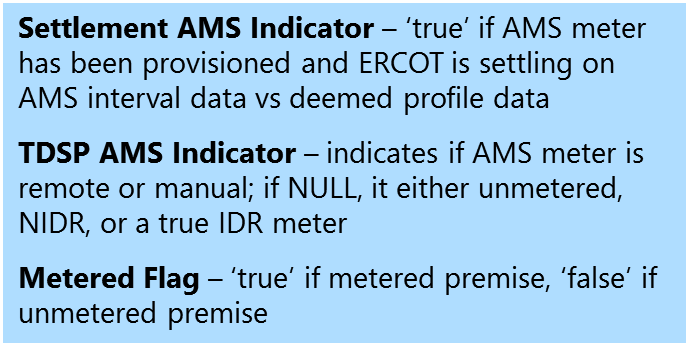 8/28/2018
TxSET
82
Find Transactions
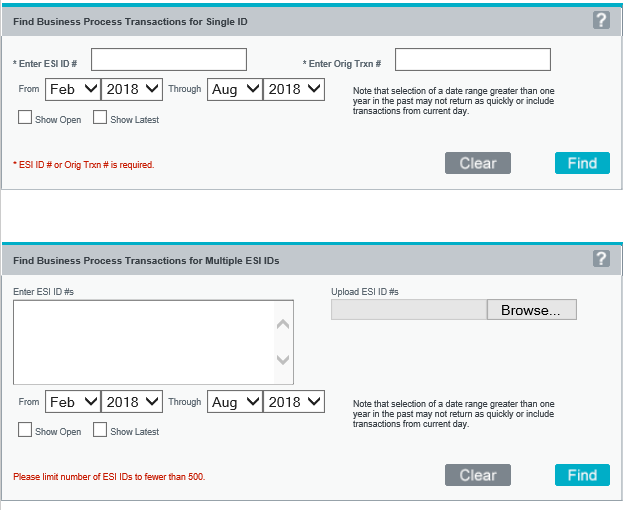 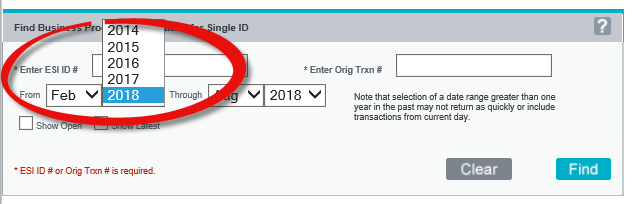 Make sure to use drop down arrow features to capture the historical transactions needed. 

 Default will be only the last  seven months of activity.
8/28/2018
TxSET
83
Find Transactions – MVI w/ permit required
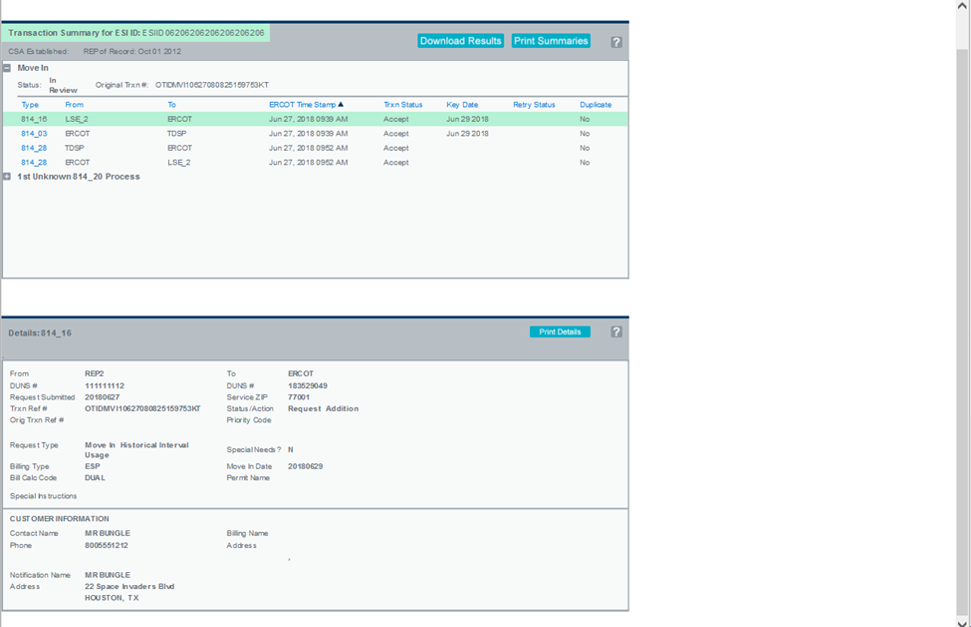 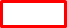 Status will remain In Review until TDSP sends 814_04 to ERCOT scheduling the order
Customer information is contact information – not necessarily premise address
8/28/2018
TxSET
84
Find Transactions – MVO w/ date change & cancel
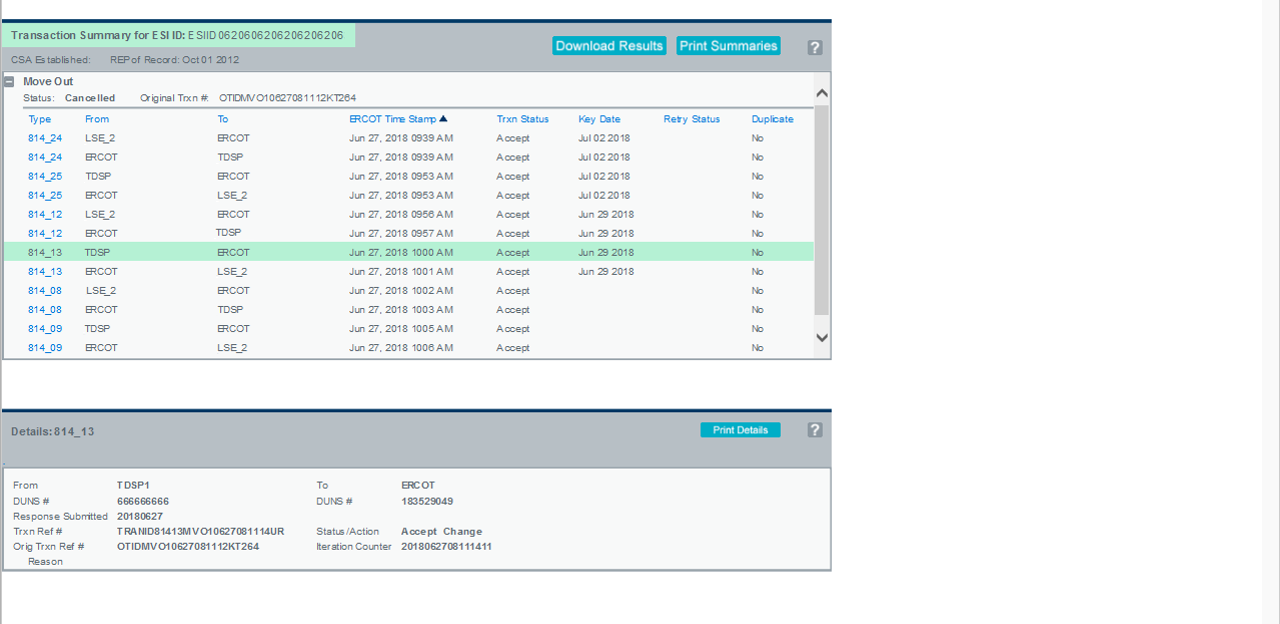 Customer requests to change the MVO date from 7/2 to 6/29 on 6/27.  Both ERCOT & TDSP accept the change.
8/28/2018
TxSET
85
Find Transactions – MVO w/ date change & cancel – cont.
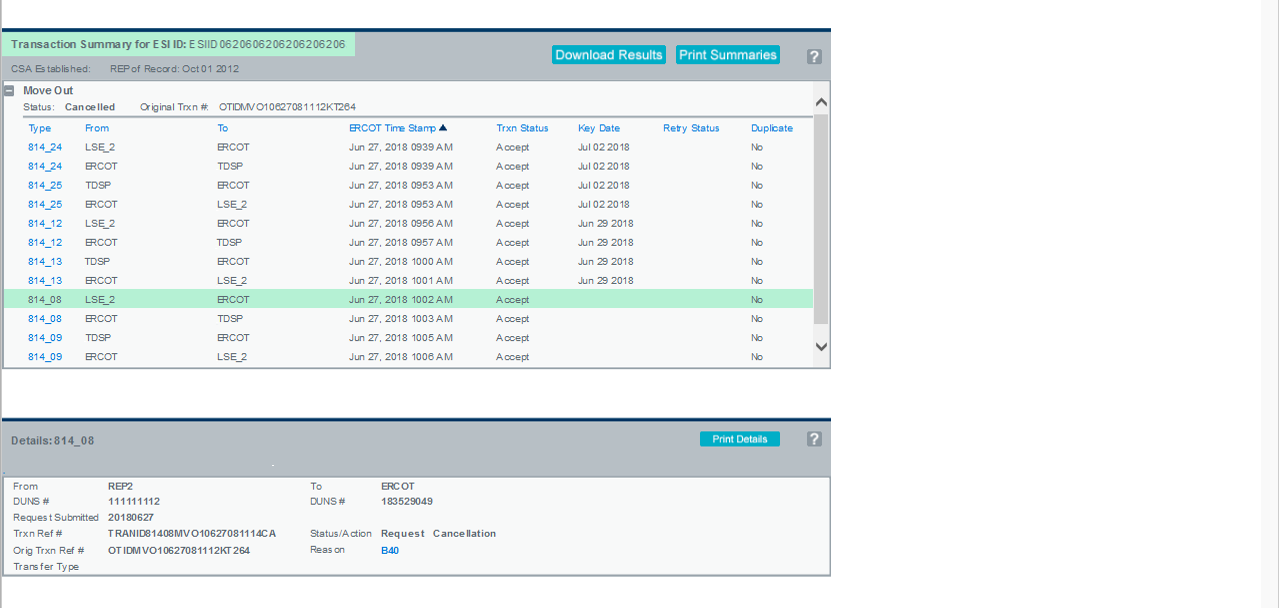 Customer now requests to cancel the MVO scheduled for 6/29 on 6/27.   Both ERCOT & TDSP accept the cancellation.
Reason for cancellation can be found in the hyperlink.
8/28/2018
TxSET
86
Find Transactions – MVO to CSA
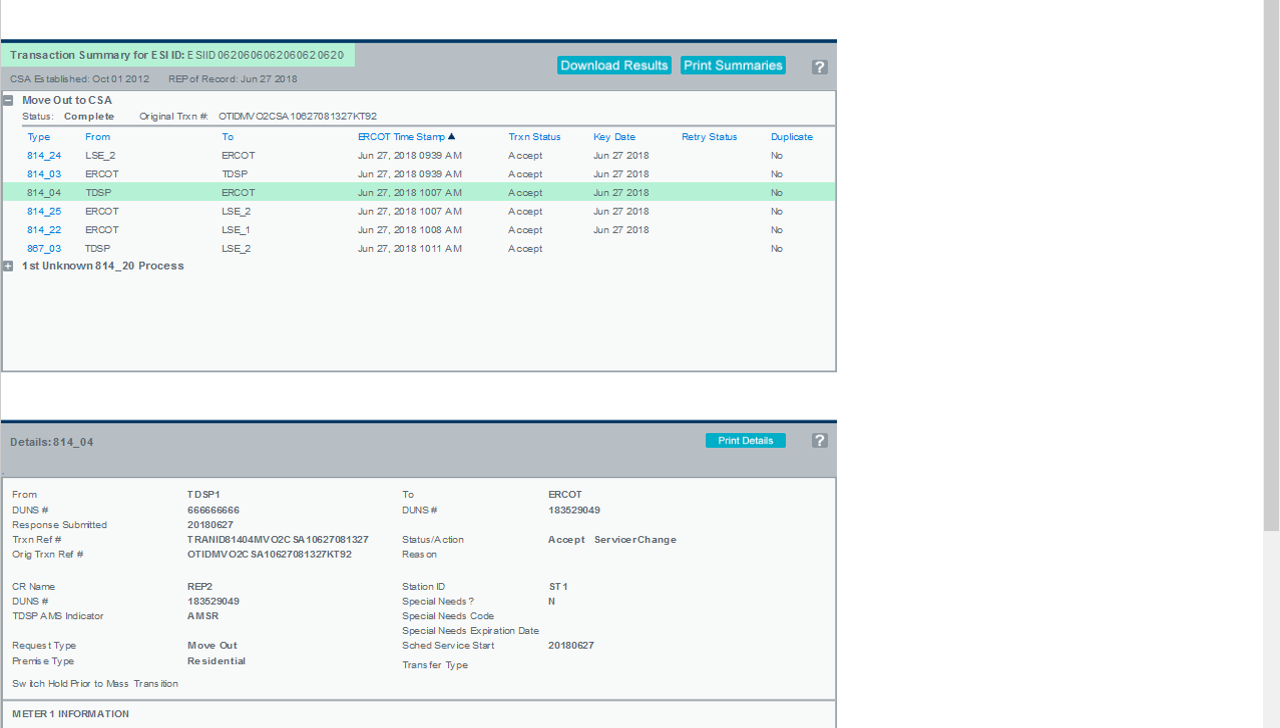 Customer at premise issues a MVO which activates the CSA.  Notification is sent to CSA holder (814_22).
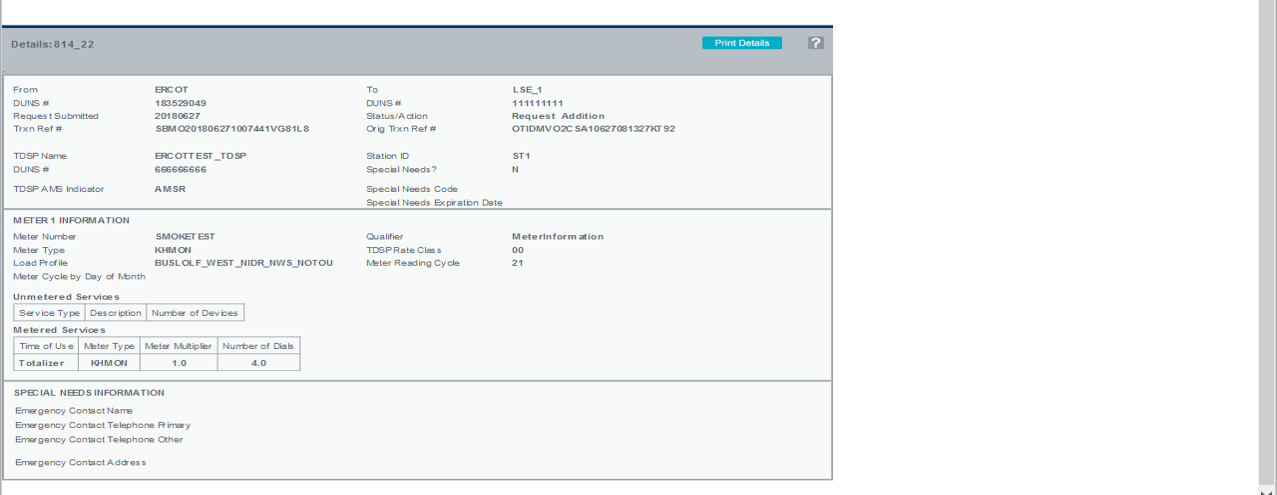 Premise information is provided in the 814_04 and 814_22 including load profile, meter cycle, TDSP Rate Class, and meter information.
8/28/2018
TxSET
87
Find Transactions – MVO trumps SWI
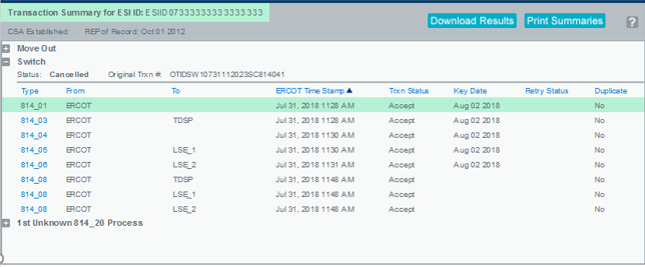 Customer issues a SWI on 7/31 for 8/2.
ERCOT will send a loss notification to the Losing REP -  an 814_06 with a 
CHA indicating ‘customer changed to another CR’
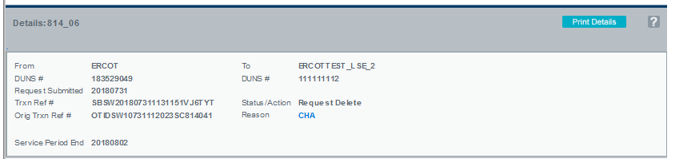 8/28/2018
TxSET
88
Find Transactions – MVO trumps SWI
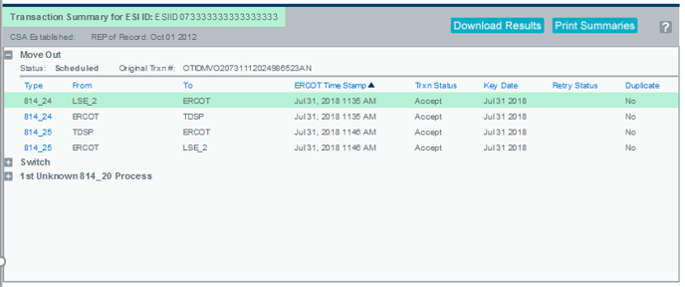 Existing REP issues MVO for customer – customer possibly indicated they wanted to “cancel their service” with their current REP.
ERCOT will review any pending transactions two retail business days prior to the effectuating date.
8/28/2018
TxSET
89
Find Transactions – MVO trumps SWI
With the submittal of the 814_24 MVO, ERCOT proceeds to cancel the 814_01 SWI with an 814_08
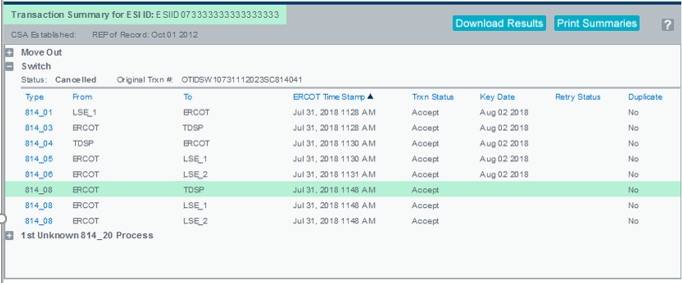 814_08 is coded CCE –Cancelled due to Move Out
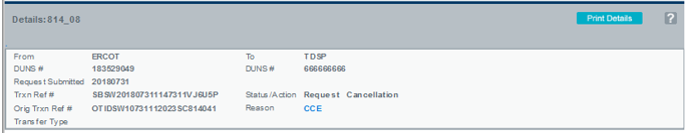 The REP will now have to submit an 814_16 MVI to energize the premise.
8/28/2018
TxSET
90
Checkpoint Exercise
Provide each transaction number, who the transaction is from and who it is going to, and at the end who the REP of Record is from the scenario flow listed below.

Customer calls REP B to enroll for service and
REP A is the current REP of Record at that premise …
8/28/2018
TxSET
91
Checkpoint Exercise
From
To
REP B
Transaction Type
ERCOT
REP A
Trans #
REP A
TDSP
ERCOT
REP B
TDSP
Switch request
814_01
Enrollment
Notification Request
814_03
Enrollment
Notification Response
814_04
CR Enrollment
Notification Response
814_05
Historical Usage
(If requested by REP)
1
2
1
2
867_02
Loss Notification
814_06
8/28/2018
TxSET
92
Checkpoint Exercise
Customer calls Rep B to cancel new service the day before the scheduled date…
From
To
Transaction Type
Trans #
REP B
REP A
REP A
TDSP
ERCOT
REP B
TDSP
ERCOT
Cancel Request – submitting CR on same day as Switch schedule
2
1
1
2
814_08
Cancel Response - Accept
2
1
1
2
814_09
8/28/2018
TxSET
93
Checkpoint Questions
If the Cancel is Rejected, who is the REP of Record?
REP B
What is the end result if the Cancel is Rejected?
Inadvertent Gain
8/28/2018
TxSET
94
TX SET Working Group
8/28/2018
TxSET
95
TX SET Working Group
Texas Standard Electronic Transaction (TX SET) Working Group:
Reports to the Retail Market Subcommittee (RMS)
Analyzes the need for new or modifications to existing electronic transactions
Recommends changes to retail market processes 
Works with the ERCOT Flight Administrator to ensure that testing processes and procedures are defined and administered
Maintains the Texas SET Implementation Guides and the Texas Market Test Plan Guide
Collaborates with other Working Groups and Taskforces as directed by RMS
http://ercot.com/committee/txset
Review & Recommend RMGRR153 & 2019 Test Flight
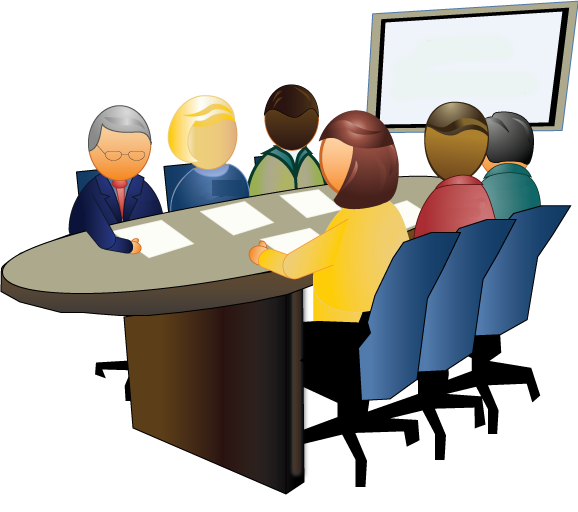 8/28/2018
TxSET
96
TX SET Issue Submission Process
Formal method to initiate review of issues
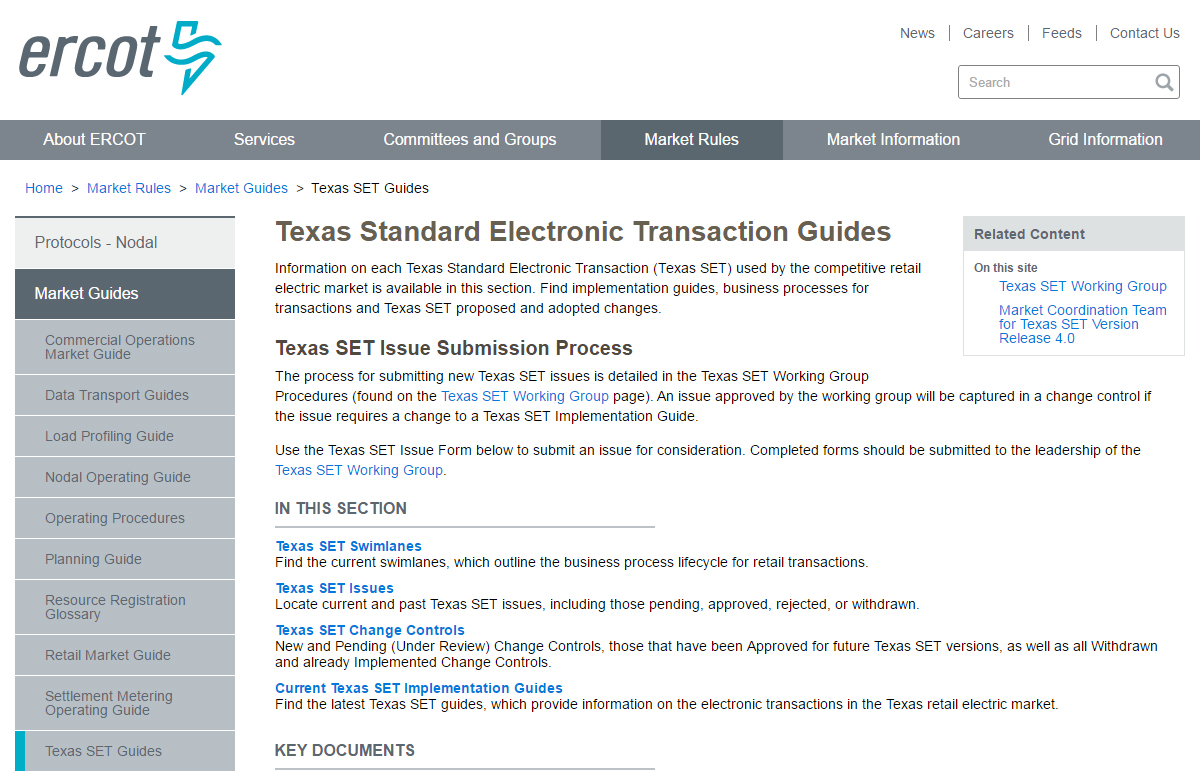 8/28/2018
TxSET
97
[Speaker Notes: This process provides Market Participants with a formal way to communicate transactional or market processing issues that should be reviewed and discussed by the Texas SET Working Group for a recommendation and/or resolution.  
Issues brought forth through this process may be used by the Texas SET Working Group representatives to develop a Change Control(s) that may be implemented with a future TX SET version.  
Market Participants submitting issues to be considered by the Texas SET Working Group should use the Texas SET Issue Form at this link:]
Retail Market Testing
Flight Testing:

All retail Market Participants are required to test for ERCOT certification

Three Market flights per year

End to End test scripts (i.e connectivity, penny test)
8/28/2018
TxSET
98
[Speaker Notes: The Texas Market Test Plan (TMTP) applies to Market Participants doing business in the Texas Electric Choice Market. 

The purpose of this document is to define the market plan for testing commercial operations systems and business processes to support the Texas Electric Choice Market.  

This document covers all testing requirements and procedures between ERCOT and the Market Participants and Point-to-Point testing between Market Participants.]
Retail Market Testing
Governed by Texas Market Test Plan:

Maintained by TX SET working group

Outlines testing processes and requirements
All retail Market Participants must participate in and successfully complete testing as described in Protocol Section 19.8, retail Market Testing, prior to commencing operations with ERCOT.
8/28/2018
TxSET
99
ListServe
http://lists.ercot.com
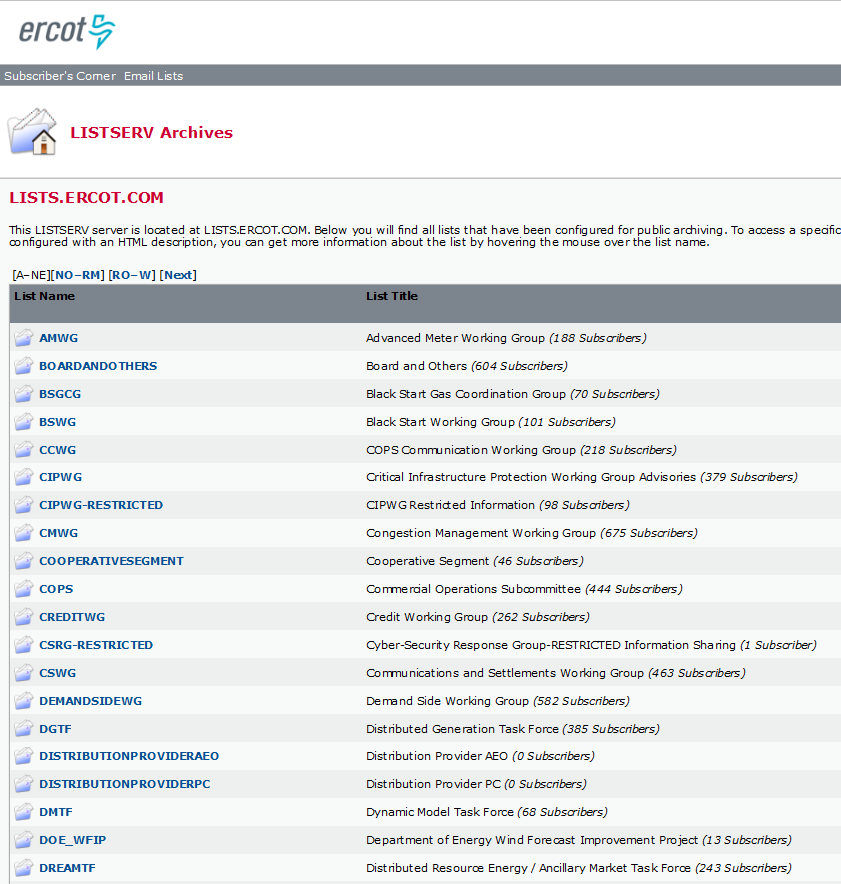 8/28/2018
TxSET
100
Additional resources
ERCOT Client ServicesClientservices@ercot.com 

ERCOT Mailing Listshttp://lists.ercot.com/

ERCOT Traininghttp://www.ercot.com/services/training/
8/28/2018
TxSET
101
Appendix
8/28/2018
TxSET
102
ERCOT Retail Market Guide
8/28/2018
TxSET
103
Texas SET Swimlanes
8/28/2018
TxSET
104
Texas SET Swimlanes
8/28/2018
TxSET
105
TX SET Implementation Guides (IG)
The Texas Standard Electronic Transaction (SET) Implementation Guides provide details of information contained within the electronic transactions used in the competitive retail electric market in Texas.
The current Version 4.0 of the Texas SET Implementation Guides contains updates to retail transactions to support the following:
PUCT Substantive Rule §25.493 Acquisition and Transfer of Customers from one Retail Electric Provider to Another
PUCT Substantive Rule §25.480 Bill Payment and Adjustments
PUCT Substantive Rule §25.483 Disconnection of Service
PUCT Substantive Rule §25.497 Critical Care Customers
PUCT Substantive Rule §25.126 Amendments Due to Non-Compliant Meters and Meter Tampering in Areas Where Customer Choice Has Been Introduced
PUCT PROJECT 34610 Implementation Project Relating to Advanced Metering
Outstanding Change Controls identified and recommended by the Texas SET Working Group
http://ercot.com/mktrules/guides/txset/current
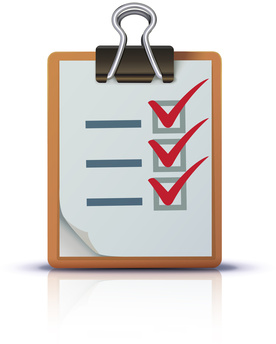 8/28/2018
TxSET
106
Texas SET Implementation Guides
8/28/2018
TxSET
107
Texas SET Implementation Guides
8/28/2018
TxSET
108
Texas SET Implementation Guides
8/28/2018
TxSET
109
Registration and Qualification/Certification
Registration
Register with ERCOT as a CR (a REP or an opt-in entity) or a NOIE with the form below.
Qualification/Certification
CRs must be certified by ERCOT. Please read more about Texas Retail Market Testing and the latest test flight.
REPs must also be certified by the Public Utility Commission of Texas (PUCT). More information on that certification process may be found on the PUCT website at Retail Electric Providers Certification and Reporting.
http://ercot.com/services/rq/lse/index.html
8/28/2018
TxSET
110
Retail Market Testing
8/28/2018
TxSET
111
Retail Market Testing
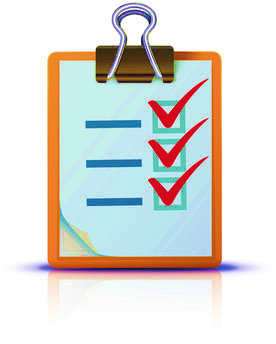 8/28/2018
TxSET
112
Retail Market Testing
8/28/2018
TxSET
113